AI , 빅데이터 전문가
러브콜 엔지니어
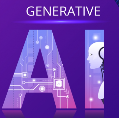 IAC
쿠버네티스
1급 엔지니어
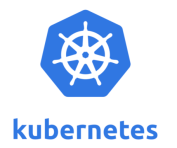 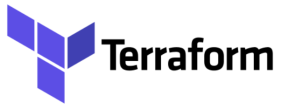 자격증
2급 엔지니어
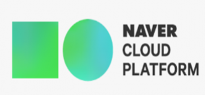 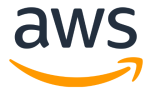 기초
2급엔지니어
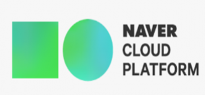 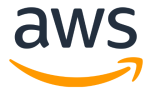